Lecture
m devant b et p (jour1)
Activité 1 : Recherche de graphèmes
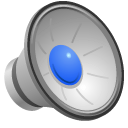 Consigne
Déplace les cartons lettre pour former les sons demandés :
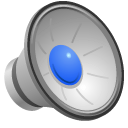 A
N
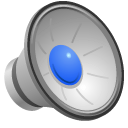 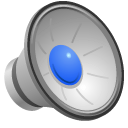 A
A
A
A
A
E
E
E
E
E
E
E
V
V
V
V
V
V
V
R
R
R
R
R
R
U
U
U
U
U
U
I
I
I
I
I
I
L
L
L
L
L
O
O
O
O
O
O
N
N
N
N
N
N
N
Activité 2 : Fusion de sons pour trouver un mot
Ecoute bien, je vais te dire des sons. Il faut que tu reconstitues un mot avec ces sons
[m] [ɑ̃] [b] [R]
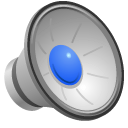 membre
[l] [ɑ̃] [p]
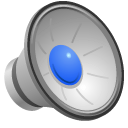 lampe
[k] [ɔ̃] [p] [o] [t]
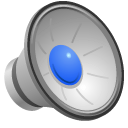 compote
[n] [ɔ̃] [b] [R]
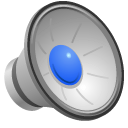 nombre
[s] [ɛ̃] [p] [l]
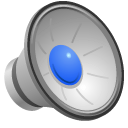 simple
Activité 3 :Segmentation des mots en syllabes
Comme nous le faisons en classe, tu vas tracer pour chaque mot les carrés de syllabe. Par exemple, pour un mot à deux syllabes tu traceras deux carrés. 
Ensuite tu écriras les syllabes dans chaque carré.
Exemple avec le mot lune :
Il y a 2 syllabes donc je trace 2 carrés puis j’écris les syllabes dans les carrés correspondants.
lu
ne
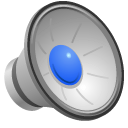 Activité 3
Segmentation des mots en syllabes
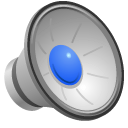 pon
ge
é
por
ter
em
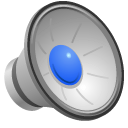 une éponge
emporter
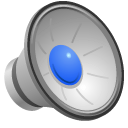 pier
pom
te
pen
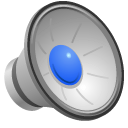 un pompier
une pente
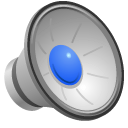 ta
lon
ple
pan
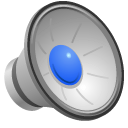 sim
simple
un pantalon
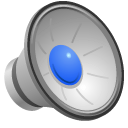 ceau
pin
pe
ram
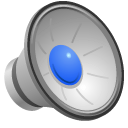 une rampe
un pinceau
Repérage des graphèmes
Entoure dans les syllabes les lettres qui produisent les sons suivants :
[ɑ̃]
[ɔ̃]
[ɛ̃]
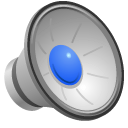 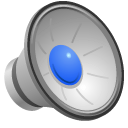 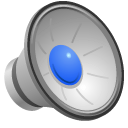 pon
ge
é
por
ter
em
emporter
une éponge
pier
pom
te
pen
un pompier
une pente
ple
sim
simple
ta
lon
pan
un pantalon
ceau
pin
pe
ram
une rampe
un pinceau
Que remarques-tu ?
CORRECTION
Repérage des graphèmes
Entoure dans les syllabes les lettres qui produisent les sons suivants :
pon
ge
é
por
ter
em
emporter
une éponge
pier
pom
te
pen
un pompier
une pente
ple
sim
simple
ta
lon
pan
un pantalon
ceau
pin
pe
ram
une rampe
un pinceau
Que remarques-tu ?
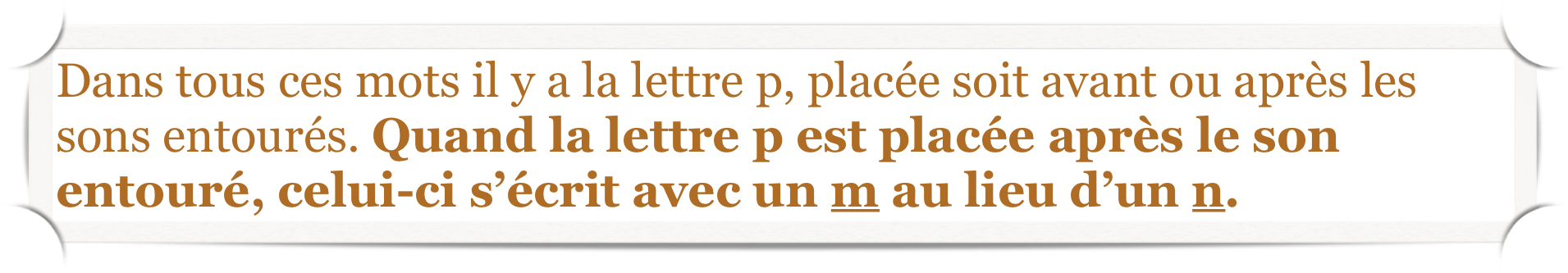 Activité 4
Segmentation des mots en syllabes
A nouveau, tu va tracer pour chaque mot les carrés de syllabe.
Ensuite tu écriras les syllabes dans chaque carré.
Segmentation des mots en syllabes
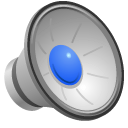 be
tom
ban
ru
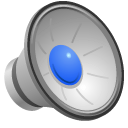 il tombe
un ruban
dir
bon
bour
tam
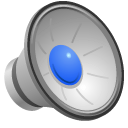 bondir
le tambour
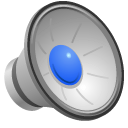 vem
bre
bre
no
tim
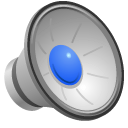 novembre
un timbre
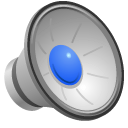 bin
Ro
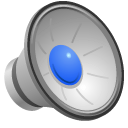 Robin
Repérage des graphèmes
Entoure dans les syllabes les lettres qui produisent les sons suivants :
[ɑ̃]
[ɔ̃]
[ɛ̃]
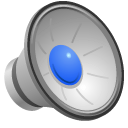 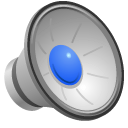 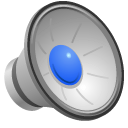 ban
ru
un ruban
be
tom
il tombe
bour
tam
dir
bon
le tambour
bondir
bre
tim
un timbre
vem
bre
no
novembre
bin
Ro
Robin
Que remarques-tu ?
CORRECTION
Repérage des graphèmes
Entoure dans les syllabes les lettres qui produisent les sons suivants :
ban
ru
un ruban
be
tom
il tombe
bour
tam
dir
bon
le tambour
bondir
bre
tim
un timbre
vem
bre
no
novembre
bin
Ro
Robin
Que remarques-tu ?
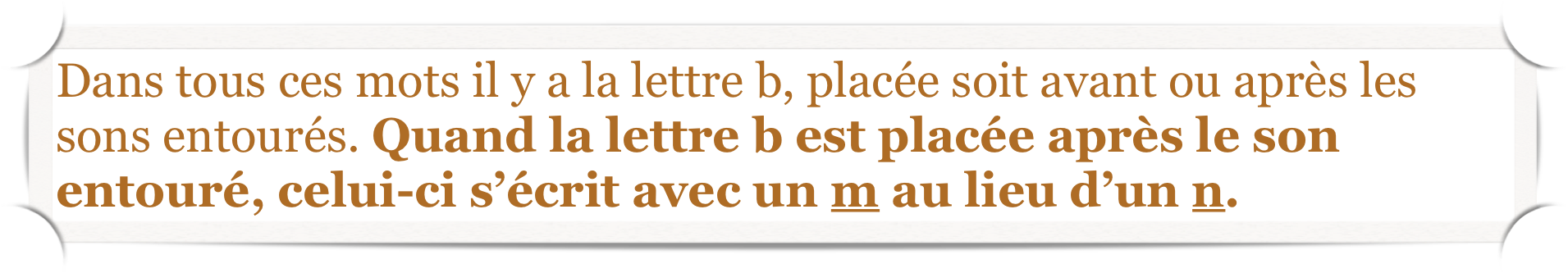